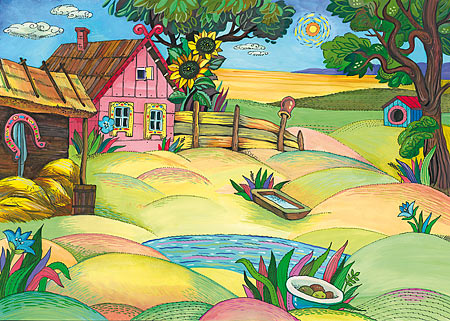 Змяненні ў жыцці свойскіх жывёл восенню
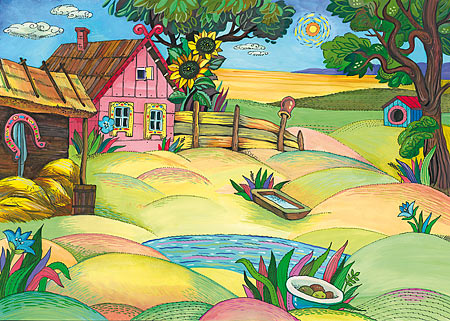 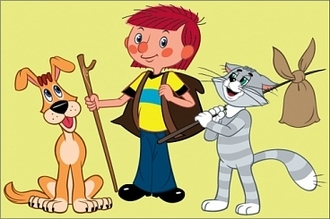 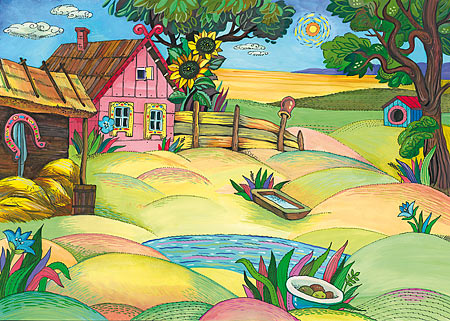 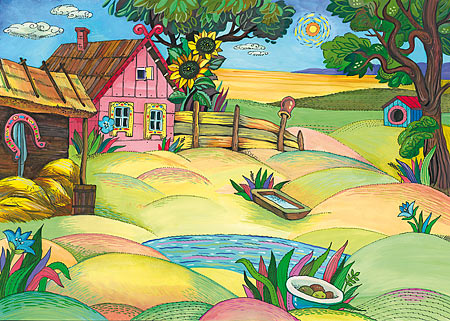 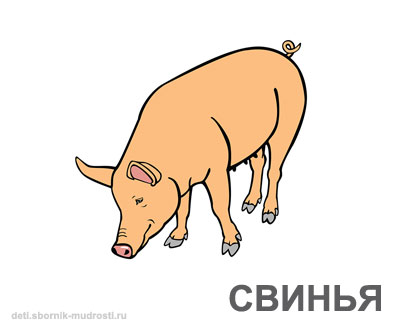 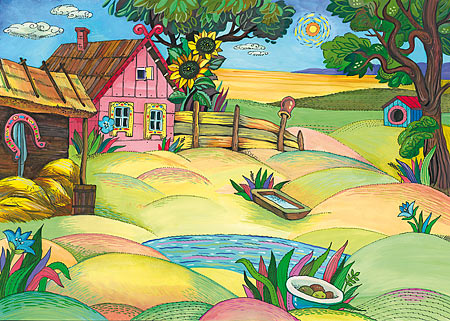 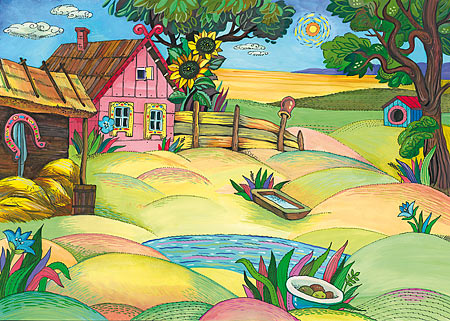 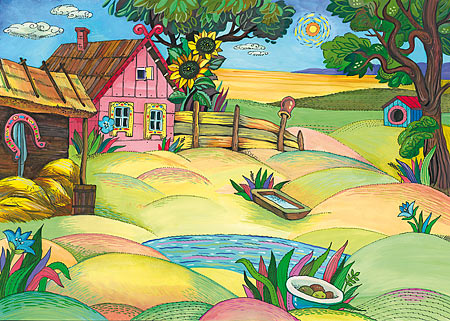 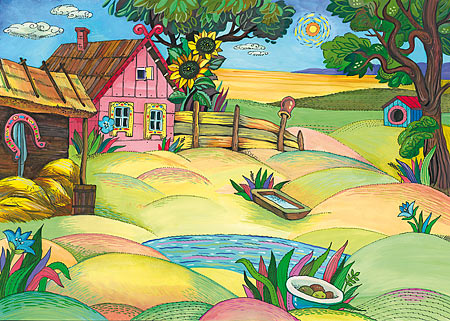 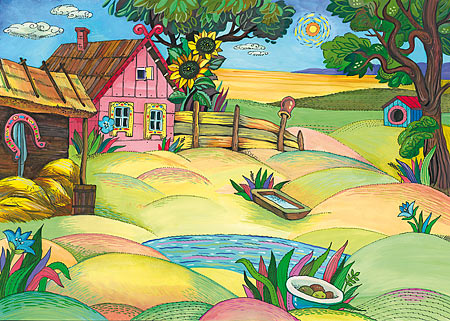 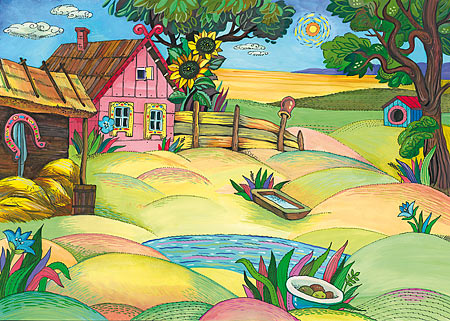 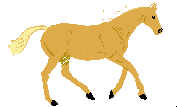 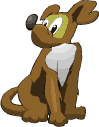 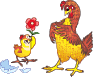 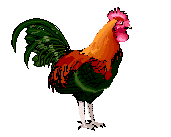 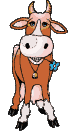 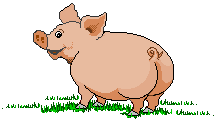 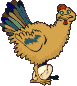 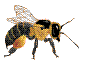 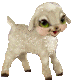 Гульня “Лаві памылку”